رسوم أطفال ( 1 )
قسم معلم صفوف أولى
المرحلة الثانية / الدراسة الصباحية ، والمسائية 
مادة : رسوم أطفال 
مدرس المادة : الدكتور حيدر مجيد 
الأربعاء 9 تشرين الثاني 2021
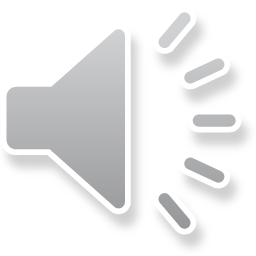 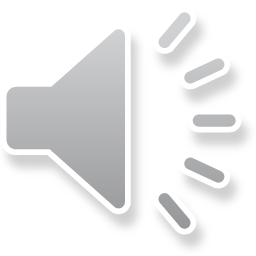 التربية الفنية والجمالية :
ان تدريب الطفل منذ نشأته على الأناقة ومشاهدته للعناية الأسرية بمظاهر الأناقة والجمال ، وحثه على حسن ترتيب أدواته ، والعناية بمظهره ، ومشاهدته آثار الجمال في البيت ، في هندسته وألوانه وحديقته ، وفي سنادين الأزهار واللوحات والوصور على حيطان البيت ، والمشاهدات التلفزيونة ، والمجلات وألبوم الصور الخاص بالعائلة وترتيبه ، وفي حديقة البيت ، والطيور التي فيها أو التي تربيها الاسرة ، وفي تنظيم طاولة الطعام وتصفيف الفاكهة والسلطات ، وتنظيم وتصفيف الأواني والصحون في المعرض الزجاجي .. الخ .
     واستصحاب الطفل في السفرات والنزهات للأطلاع على الطبيعة ومناظرها الخلابة ، وتوعيته والفات نظره لمواطن الجمال ، وتعبير الأبوين أمام الطفل عن التأثير بالمظاهر الجمالية ، وحثه على الأعتناء بمظهره وعنايته بترتيب أدواته ، وغرفته وفراشه ، وحثه على الرسم ، وتحسين خطه الكتابي ، وعمل الاشكال الفنية البسيطة من المواد الصناعية والطبيعية ، واعطائه الحرية على اختيار ملابسه ومساعدته في اختياراته .
تصنيف ظواهر التذوق الجمالي :
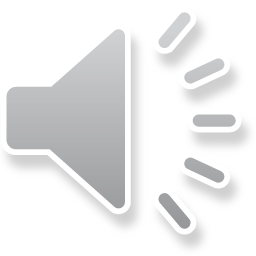 وجدت محاولات عدة لتصنيف ظواهر التذوق الجمالي ، وأن هذه المحاولات تنتمي في أغلبها لميدان الفلسفة الجمالية .
يرى تشايلد Child : أنه يوجد ثلاث عمليات يمكن تحليل التذوق وفقها ، وهي :
الحساسية الجمالية . التفضيل الجمالي . الحكم الجمالي .
ويرى تشايلد ان عمليات التذوق متداخلة ، يصعب الفصل بينها تماما ، ولكن يمكن رؤية ملامح كل منها بوضوح .
1 – الحساسية الجمالية Sensitivity :
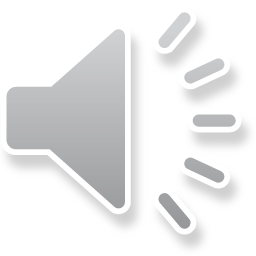 تعرف الحساسية الجمالية ، استجابة الفرد للمثيرات الجمالية . وأن هذه الاستجابة ينبغي أن تتفق مع مستويات محددة من مستويات الابداع في الفن .
وقد استخدمت مجموعة من المقاييس يمكن من خلالها تحديد مدى الحساسية الجمالية في مجالات الفنون المختلفة ، من ذلك ما يعرف بأختبار (مــايــر) الذي يتناول : 
أ – التناسق Symmetry .
ب – التوازن Blance .
ج – الوحدة Unity  .
د – الإيقاع Rhythm .
ويطبق هذا على الفنون البصرية ، بينما يطبق في مجال الفنون السمعية أختبار (اللحن ، أو التوافق Harmony ، أو الايقاع) .
     وعند تطبيق الأختبار ، ينبغي الطلب من المفحوص (المتذوق) أن يحاول الحكم على العملين الذين يعرضان أفضل ، من الوجهة الجمالية ، وأن مقياس ذلك ما يحدده الخبراء مسبقا ، والدرجة التي يحصل عليها الفرد هي درجة لبيان الاتفاق مع أحكام الخبراء .
2 – التفضيل الجمالي Preference :
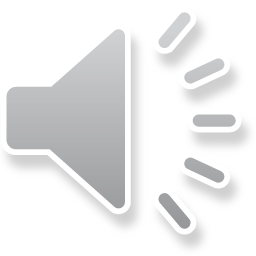 هو نوع من الاتجاه الجمالي الذي يتمثل في نزعة سلوكية عامة لدى المرئ ، وهو ما يجعله ينجذب نحو عمل معين دون غيره من الأعمال الفنية .
     والتفضيل الجمالي يتعلق بالقبول أو الرفض ، أو الحب ، أو النفور . ومن ثم يمكن تعريف التفضيل الجمالي بالآتي :
تعريف التفضيل الجمالي : التفضيل الجمالي هو الانجذاب نحو عمل فني دون غيره ، وهو يتعلق بالأثر الذي يدركه الفرد المتذوق أو الناقد ، وأن الأعمال الفنية التي تقدم الى المتذوق ينبغي أن تكون من مدارس واتجاهات فنية مختلفة .
3 – الحكم الجمالي :
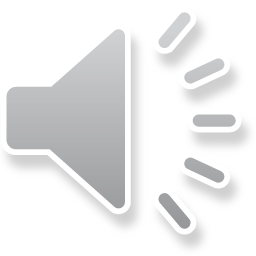 وهو مدى الاتفاق بين حكم الفرد الفني وحكم الخبراء على العمل الفني ، ويتوقف ذلك على مدى الثقافة البصرية ، وفهم جذور الأعمال الفنية ومضمونها والدوافع التي نفذت من أجلها.
     وتحقق ما تقدم عند مقارنة عمليتين ببعضهما حيث يطلب من الفرد بيان أي من العمليتين أفضل من الأخرى فنيا مع ذكر الأسباب ومنطقيتهما ، وتتحدد الدرجة وفقا لمدى اتفاقهما مع آراء الخبراء وأحكامهم الجمالية .
الى هنا تنتهي محاضرتنا لهذا اليوم على امل اللقاء بكم في المحاضرة القادمة .
الدكتور حيدر مجيد
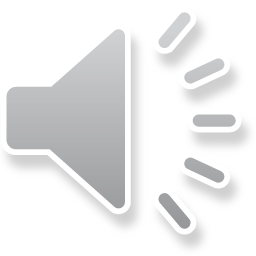